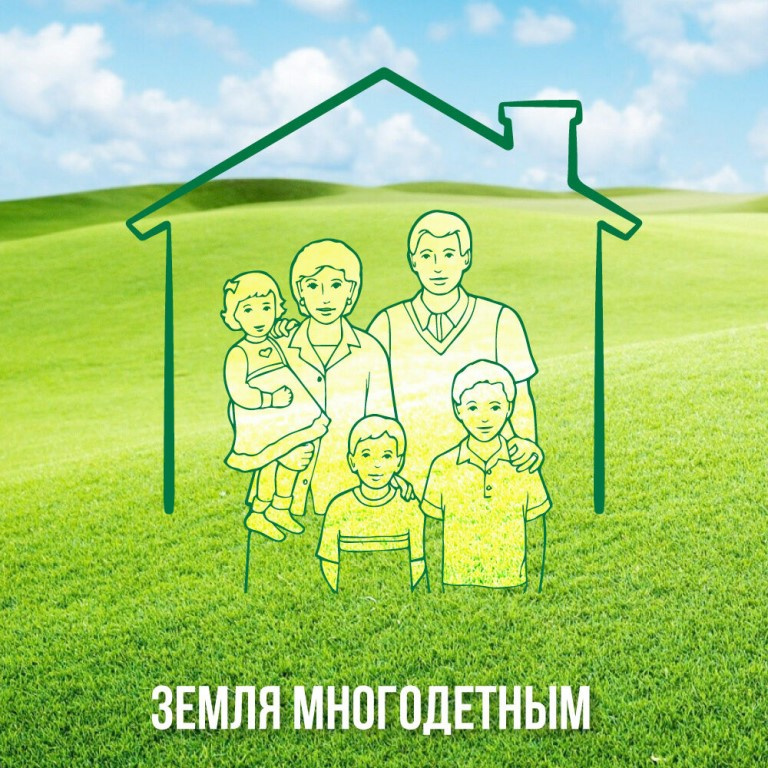 Порядок предоставления земельных участков, с учетом новых изменений в Закон Краснодарского краяот 26 декабря 2014 г. № 3085-КЗ
ШАГ 1 – постановка на учет заявителей на учет в качестве лиц, имеющих право на предоставление им земельных участков в собственность бесплатно
ШАГ 1 – постановка на учет заявителей на учет в качестве лиц, имеющих право на предоставление им земельных участков в собственность бесплатно
ВАЖНО!!! Постановка на учет гражданина не по месту жительства возможна в органе местного самоуправления любого муниципального образования Краснодарского края, за исключением городских округов и городских поселений в составе муниципальных районов.
ШАГ 2 – получение земельного участка в собственность бесплатно
ШАГ 2 – получение земельного участка в собственность бесплатноОсобенности предоставления земельных участков, оставшихся нераспределенными ввиду неявки заявителей для участия в процедуре распределения или ввиду отказа заявителей от предложенных земельных участков